Genetika
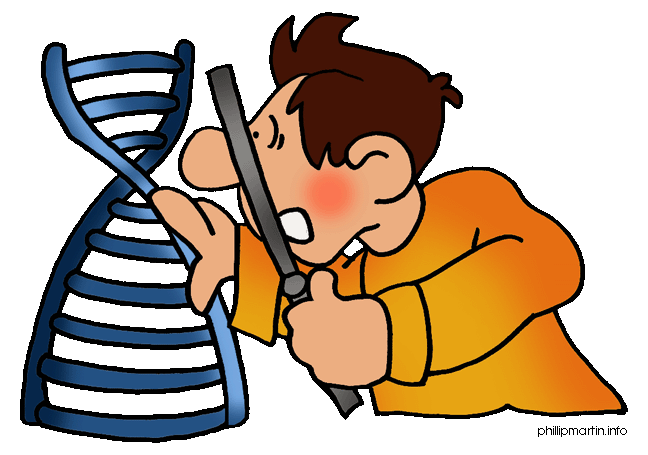 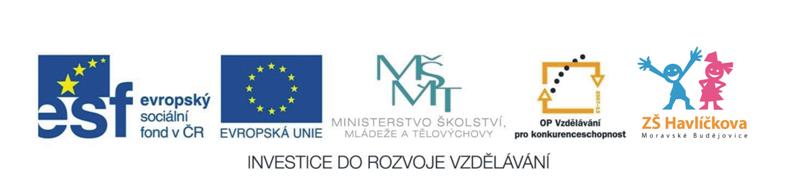 Genetika – nauka o dědičnosti a proměnlivosti
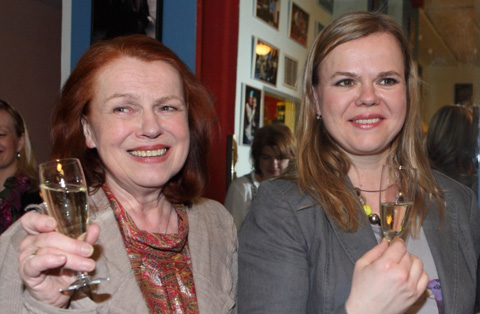 Za zakladetele genetiky je považován Johan Gregor Mendel ( přírodovědec, učitel, mnich, opat )
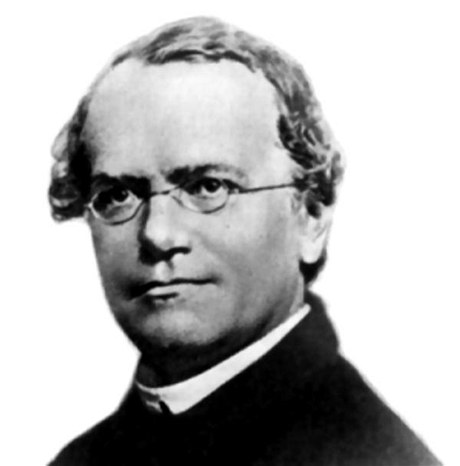 Gen - vloha
základní jednotka genetické informace
 úsek v molekule DNA, jsou obsaženy v chromozomech – ty v jádrech buněk
 obsahují informaci pro vytvoření určité vlastnosti
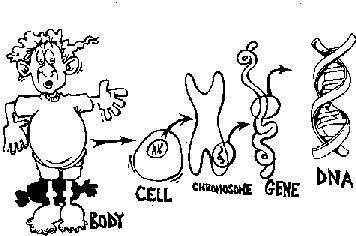 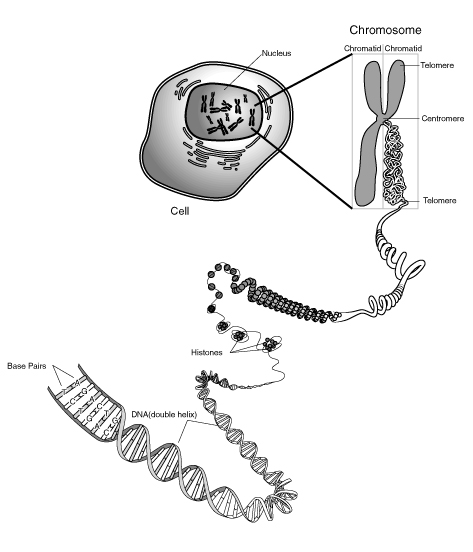 na potomky jsou přenášeny pohlavními buňkami rodičů
pohlavní buňky – 23 chromozomů
tělní buňky – 23 páry = 46 chromozomů
Pohlaví budoucího jedince- je určeno geneticky
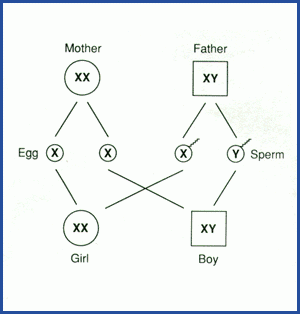 Dědičně přenosné choroby- některé poruchy jsou přenášeny pouze ženskými chromozomy X – postihují pouze mužské potomky
barvoslepost
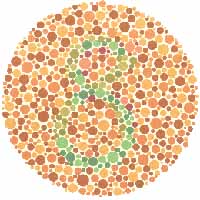 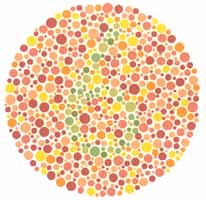 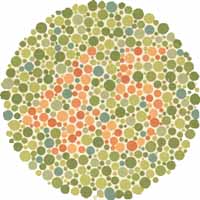 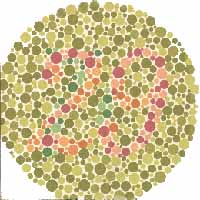 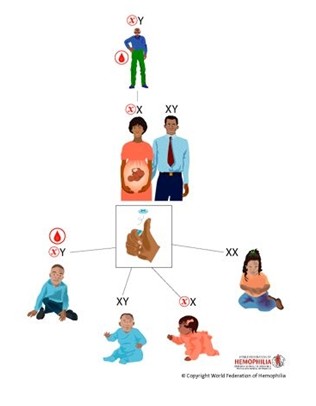 hemofilie
Downův syndrom
pokud potomek zdědil nesprávný počet chromozomů – přebytečný 21. chromozom
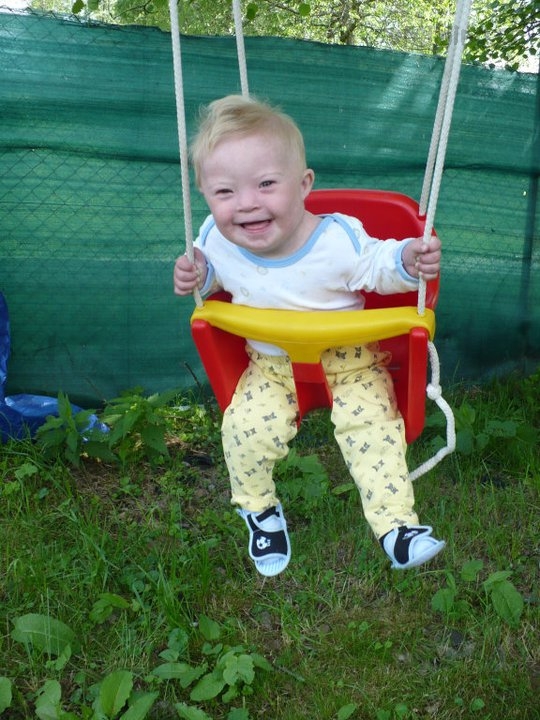 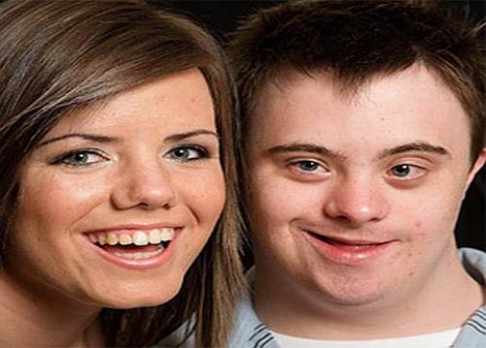 Mutace
geny u rodičů mohly postihnout náhodné změny (mutace) v důsledku různých faktorů prostředí (záření, chemické látky v potravě, alkohol, drogy) – chromozomy tyto geny přenáší na potomstvo
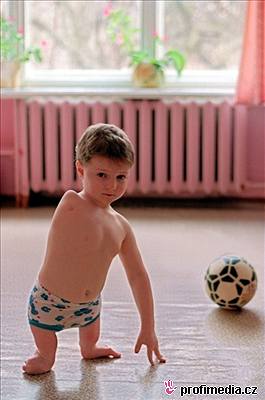 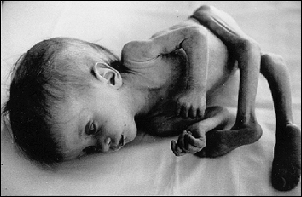 Černobyl 1986